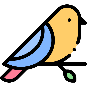 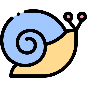 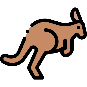 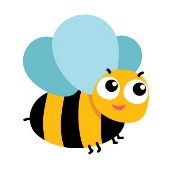 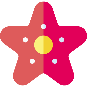 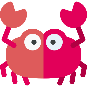 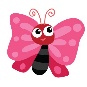 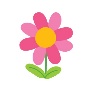 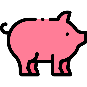 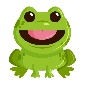 SE DO LABIRINTO QUERES SAÍR
AS PALABRAS CON SON R FORTE DEBES SEGUIR
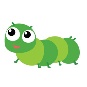 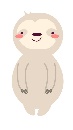 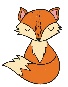 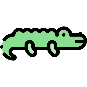 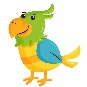 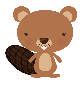 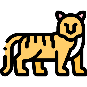 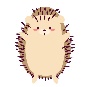 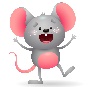 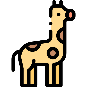 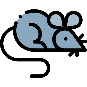 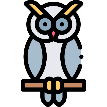 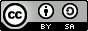 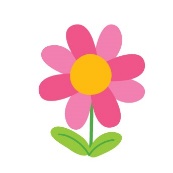 WIKIBEA
IMAXES: FREEPIK
COMEZA OUTRA VEZ